Law SocietyEstate Planning Masterclass22 March 2017
Blended Families and Families with complex asset structures
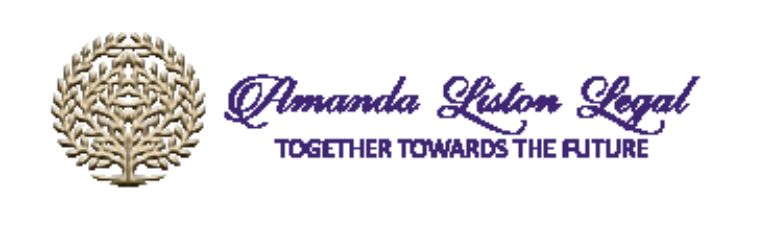 Statutory wills – R v J
Background:
2 adult children first marriage
1 adult child second marriage
Bank accounts representing sale proceeds of house from first marriage
Residence owned jointly with second husband
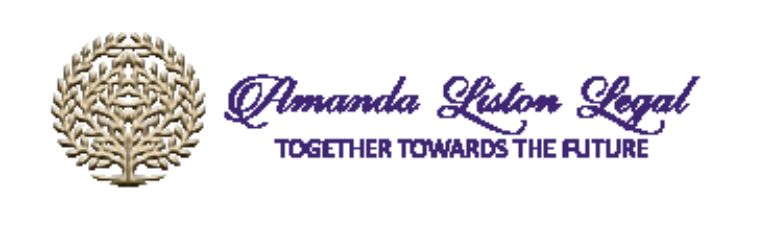 cont.
Lack testamentary capacity – medical evidence
Draft Will prepared – inconsistencies in terms
Proposed Will – only bank accounts left to 2 adult children
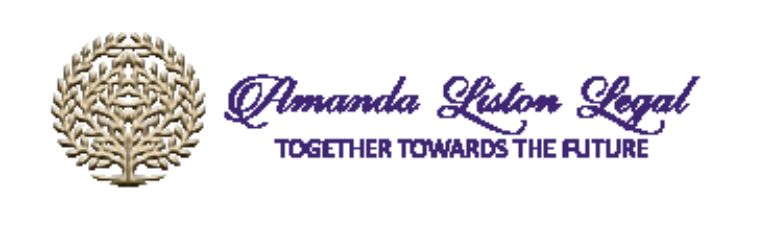 S 40 Wills Act - Jurisdiction
Represented person:
Lacks testamentary capacity
Alive
18 years or older
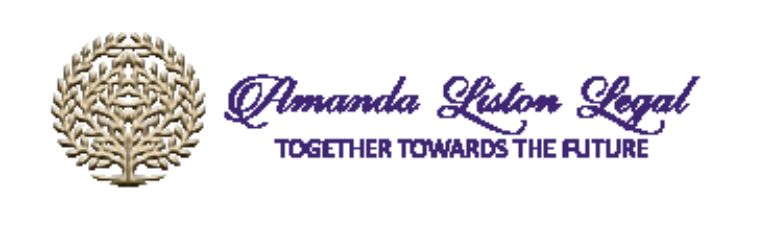 S 41 Wills Act – Matters to be considered by Court
Nature and reasons of application
Assets and liabilities
Proposed Will
Wishes of person
Likelihood of regaining testamentary capacity
Details of any prior Will / enquiries to locate Will
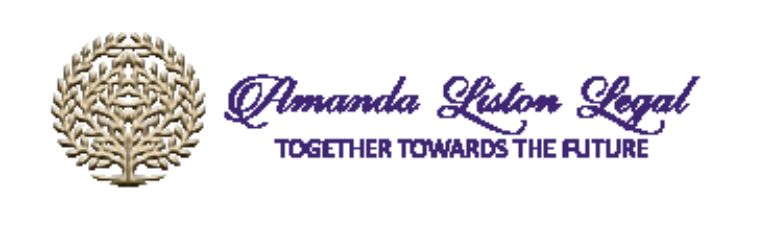 cont.
Persons entitled under prior Will or Administration Act
Likelihood of family provision claims
Circumstances of persons reasonably expected to be provided for
Reference to gifts to charitable or other body
Other relevant facts
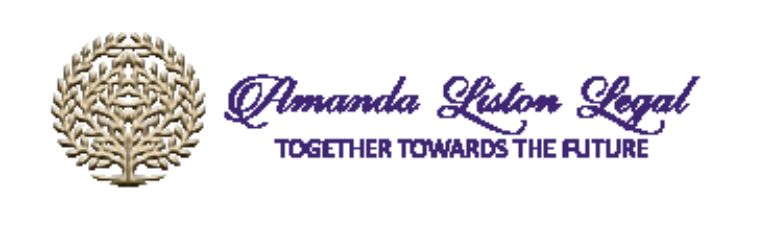 S 42 Wills Act – Criteria to satisfy
Incapable of making valid Will
Will could be made if testamentary capacity
Applicant appropriate 
Notice to interested parties
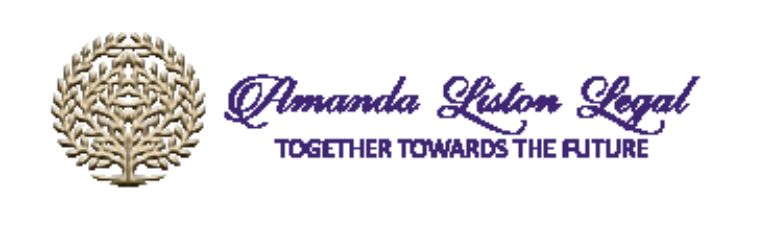 Decision:
Will must reflect objectively property disposition of estate
Give weight to, but not bound by, wishes of person as reliably ascertained
Test: Subjective and Objective elements
Distinguished from other States: no reference to likely intentions of person or reasonable likelihood of making proposed Will
Consent of beneficiaries not conclusive – will making power not conferred on likely beneficiaries
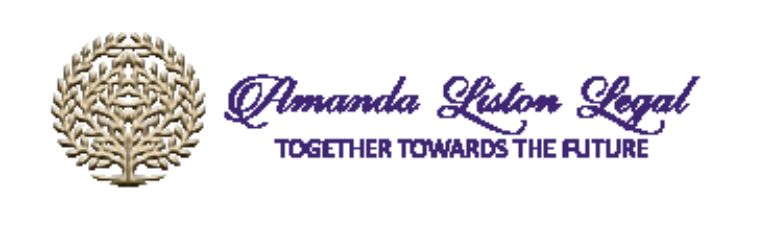 What can we learn? S 41 – Evidence:
Accurate evidence of assets and liabilities
Proposed Will – record the Will sought to be made
Detailed consultation notes - wishes of incapacitated person
Prudent to advise re ownership of assets, potential family provision claims, etc.
Evidence re nature of incapacity – medical evidence addressing testamentary capacity
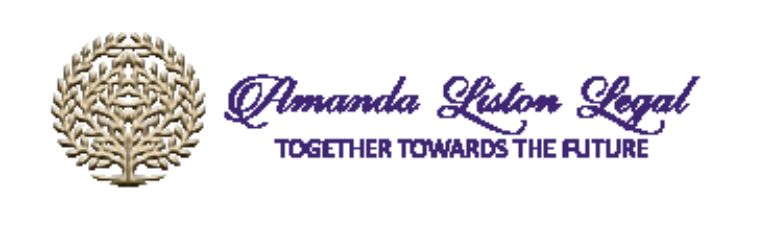 cont.
Prior Wills
Interested persons under prior Wills or Administration Act
Likelihood of family provision claims
Circumstances of persons reasonably expected to be provided for
References to gifts to charities and other bodies reasonably expected
Other relevant factors
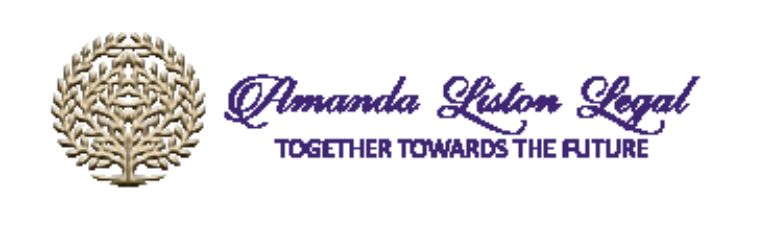 Role of Administrator / Attorney
Public Trustee as administrator for estate Elizabeth Hartigan (unreported) SCt of WA Library No 970736; 9 December 1997
Aware of legacy under Will
Sale of land to care for testator – not ademption of gift
Must Administrator / Attorney obtain Will?
Must State Administrative Tribunal consider terms of Will?
Best interest of represented person
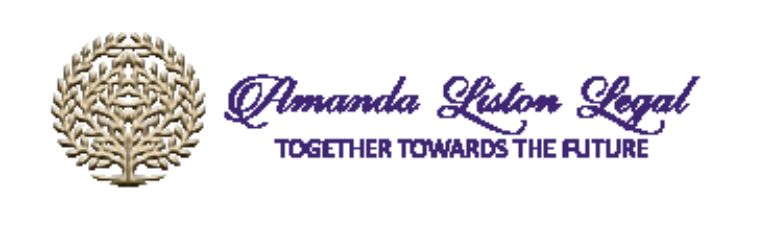